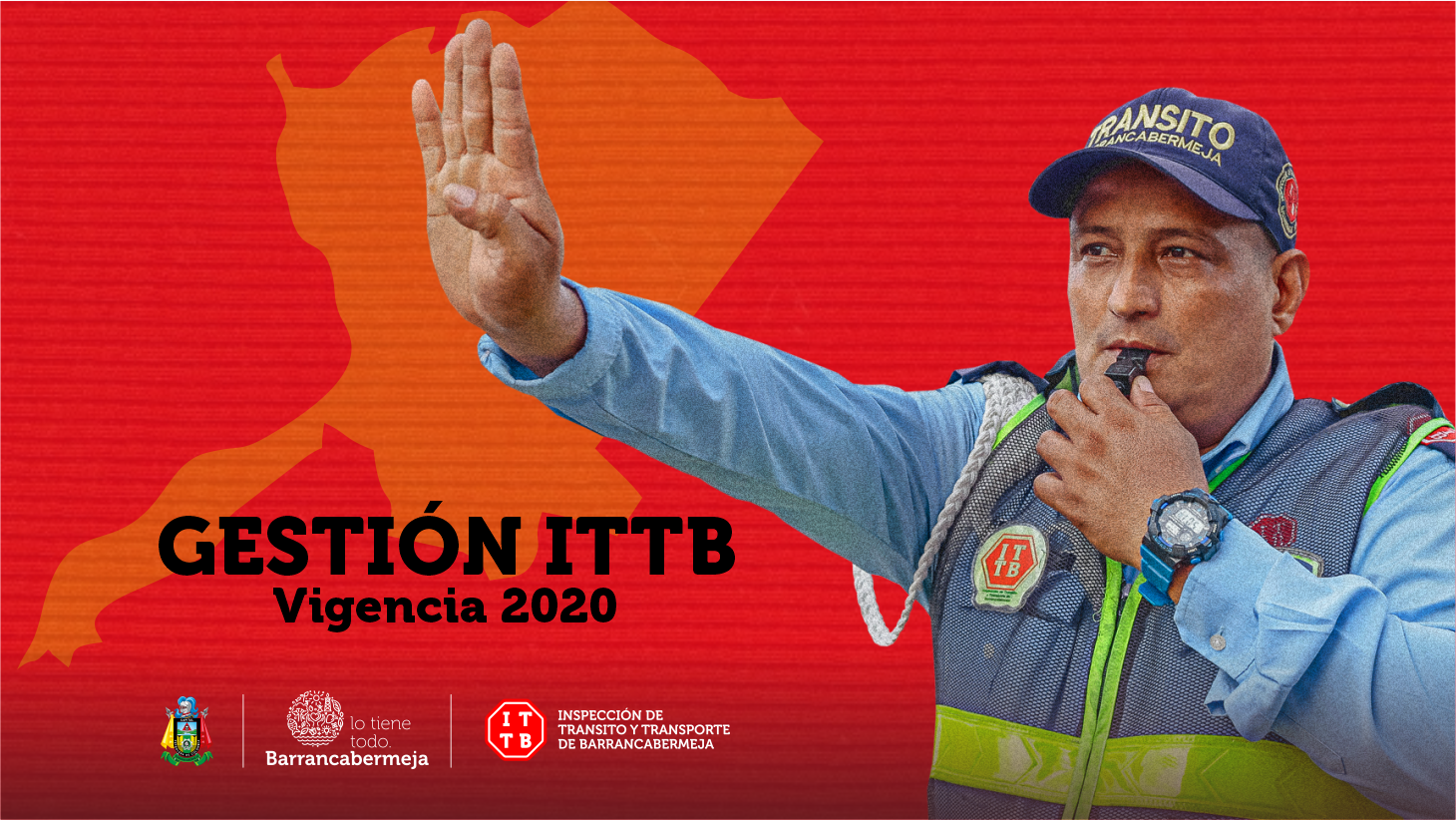 AÑO 2021
[Speaker Notes: La inspección de Tránsito y Transporte de Barrancabermeja presenta su balance de gestión durante la vigencia 2021. Logros y metas alcanzadas con la ayuda de su equipo de trabajo, teniendo en cuenta las percepciones, opiniones y requerimientos de la ciudadanía, agregando en cada acción valor en la gestión pública]
MISIÓN
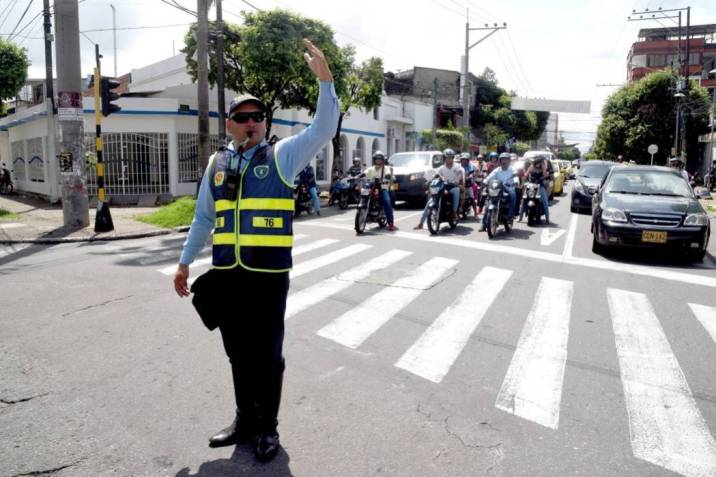 Planear, formular y ejecutar políticas del sector transporte.
generando la accesibilidad, movilidad y la seguridad vial, que contribuyen al bienestar de los usuarios y ciudadanía de Barrancabermeja y su área de influencia.
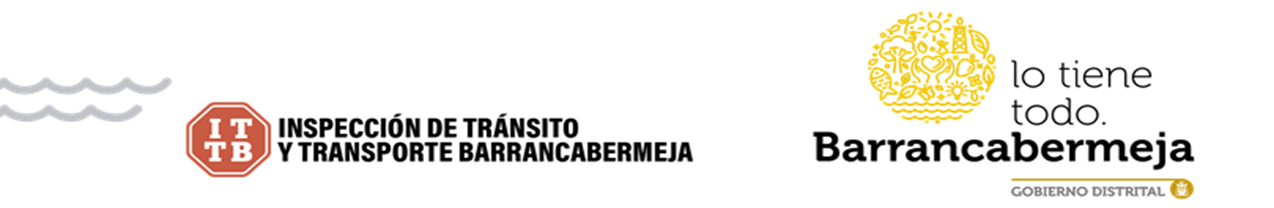 PLAN DE DESARROLLO 
CENTENARIO BARRANCABERMEJA 
2020 – 2023 “DISTRITO MUY ESPECIAL”
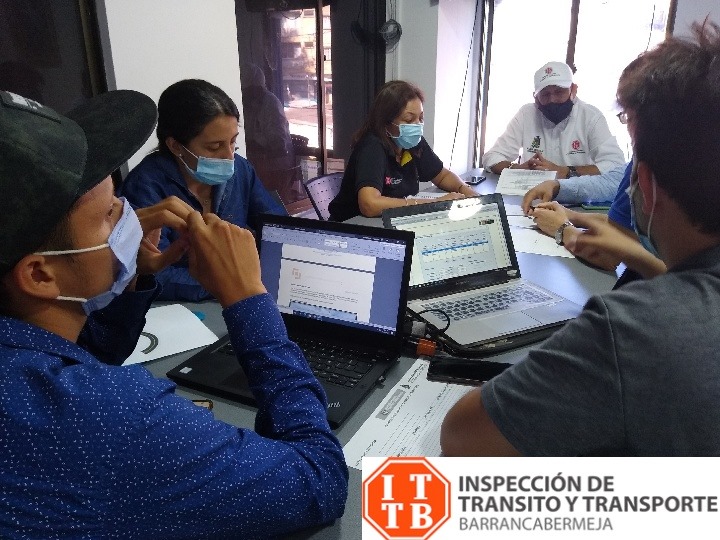 SECTOR TRANSPORTE
LINEA ESTRATÉGICA: Barrancabermeja territorialmente sostenible

Programa
Movilidad Sostenible,  activa y segura.
OBJETIVO ESTRATÉGICO
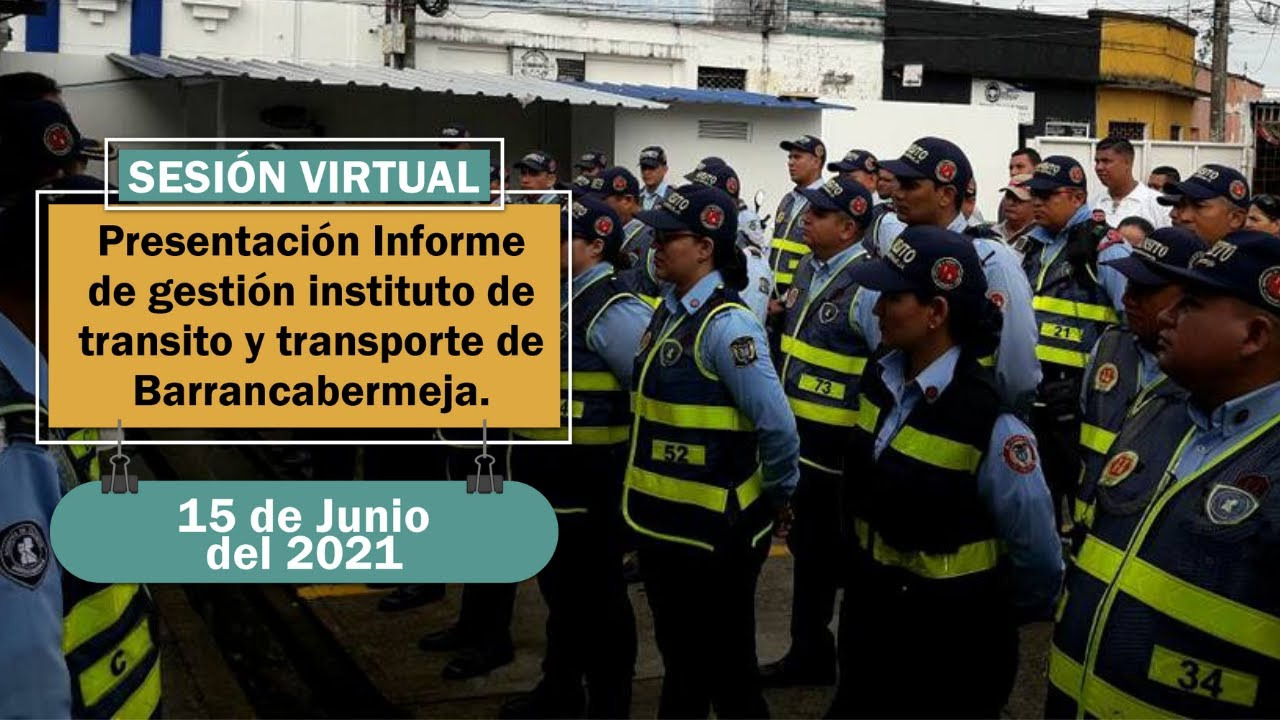 Garantizar condiciones seguras, ágiles y eficientes para el desplazamiento de la ciudadanía, implementando un sistema de movilidad que disminuya los efectos nocivos en la salud provocada por la contaminación ambiental y reduzcan la accidentalidad en las vías.
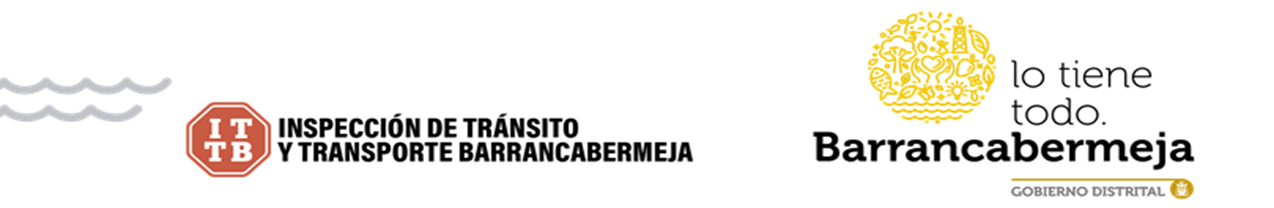 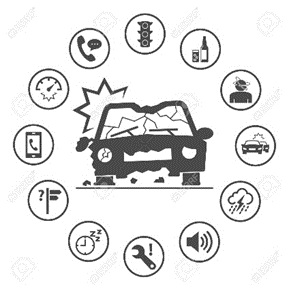 META DE RESULTADO
Cifra preliminar corte a 30 de noviembre de 2021
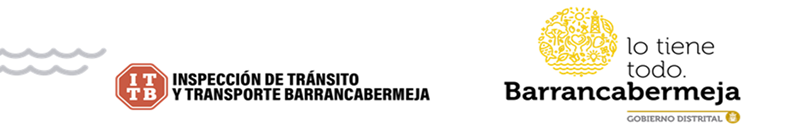 [Speaker Notes: 53 fallecidos por accidentes de tránsito corte al mes de Noviembre de 2021, según informe de Medicina legal y el observatorio de la Agencia nacional de Seguridad vial
De acuerdo a diferentes variables de análisis encontramos que:
Por ciclo vital tenemos que los adultos (29-59 años) y los jóvenes (18-28 años) representan mayores cifras de fallecidos. 
Por circunstancia del hecho mayor cifra representada por exceso de velocidad, seguida de desobediencia a señales de tránsito.
Por mecanismo causal, impacto contundente, mayormente representados por trauma craneano y politraumatismo.


De acuerdo a los estudios realizados por la Agencia Nacional de Seguridad Vial, los problemas de seguridad vial están asociados al comportamiento ciudadano, que tiene conductas riesgosas en las que hay una proporción importante de usuarios viales que realizan comportamientos poco adecuados. El exceso de velocidad e irrespeto a la señalización y demás normas de tránsito son los factores más comunes para que se presenten éstas altas cifras de accidentalidad.

Desde la Inspección de Tránsito y Transporte de Barrancabermeja, continuaremos implementando estrategias que permitan fortalecer el Pilar de comportamiento humano del Plan Local de Seguridad Vial del Distrito de Barrancabermeja.]
Sistema de Seguridad vial del Distrito.
1. Estrategias de sensibilización a los actores viales.
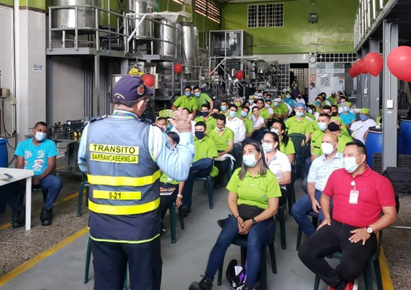 3.801 personas capacitadas.
IMPACTO: Fortalecer la formación en aspectos de seguridad vial a usuarios de las vías para la prevención de accidentes y adecuada convivencia en aspectos de movilidad.
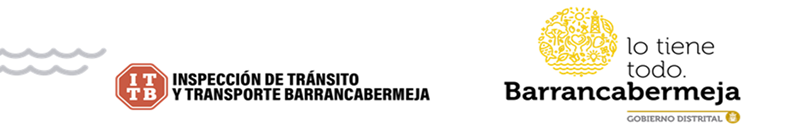 [Speaker Notes: Voz en off: Un aspecto importante es fortalecer la educación, la formación y la comunicación en aspectos de seguridad vial para sensibilizar a los diferentes actores en normas y hábitos de buen comportamiento vial, impactando positivamente a un gran número de personas, a través de campañas, eventos de capacitación y simulacros de accidentes.]
Sistema de Seguridad vial del Distrito.
1. Estrategias de sensibilización a los actores viales.
Capacitaciones en seguridad vial
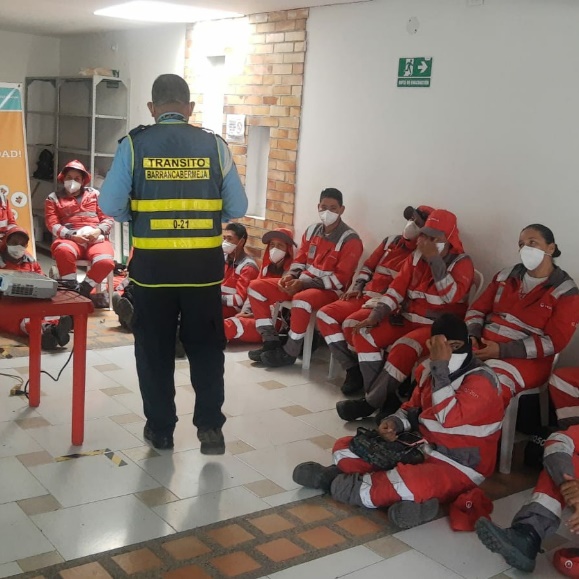 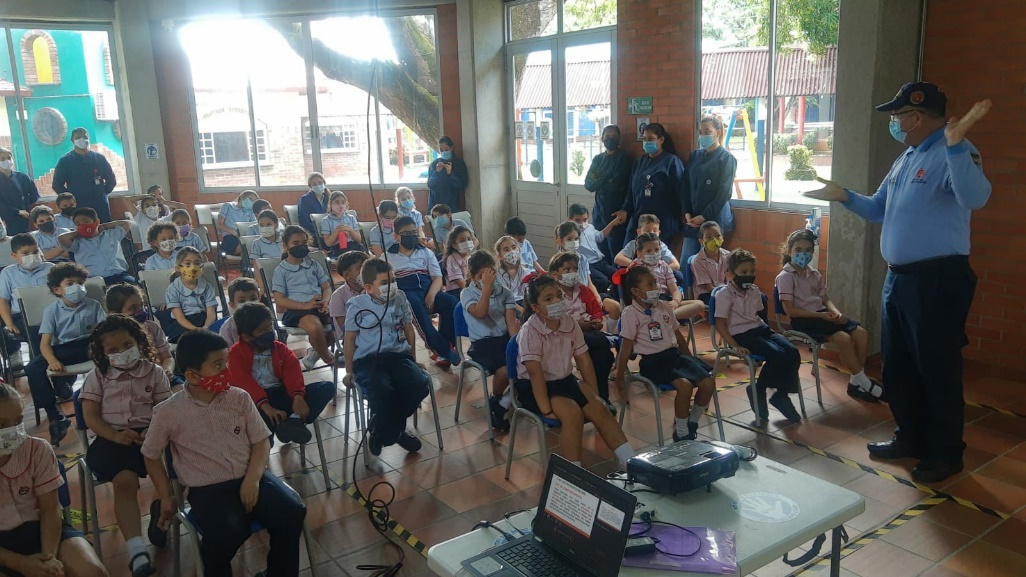 Instituciones Educativas
Empresas y entidades
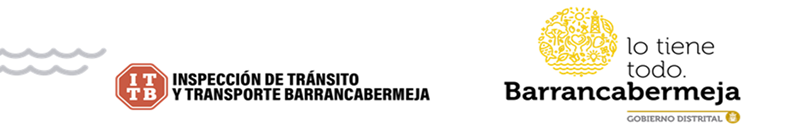 [Speaker Notes: Voz en off: .Capacitaciones en seguridad vial: Desarrolladas de manera virtual y presencial, dirigidas a empresas e instituciones educativas, promoviendo, de esta forma, una cultura preventiva y pedagógica;  permite además que los usuarios de las vías generen sus propias reflexiones, indagando en la percepción de riesgo que éstos tienen frente a su sistema de seguridad vial y asumiendo conocimientos permanentes y actualizados sobre las normatividad de tránsito, seguridad vial y movilidad.]
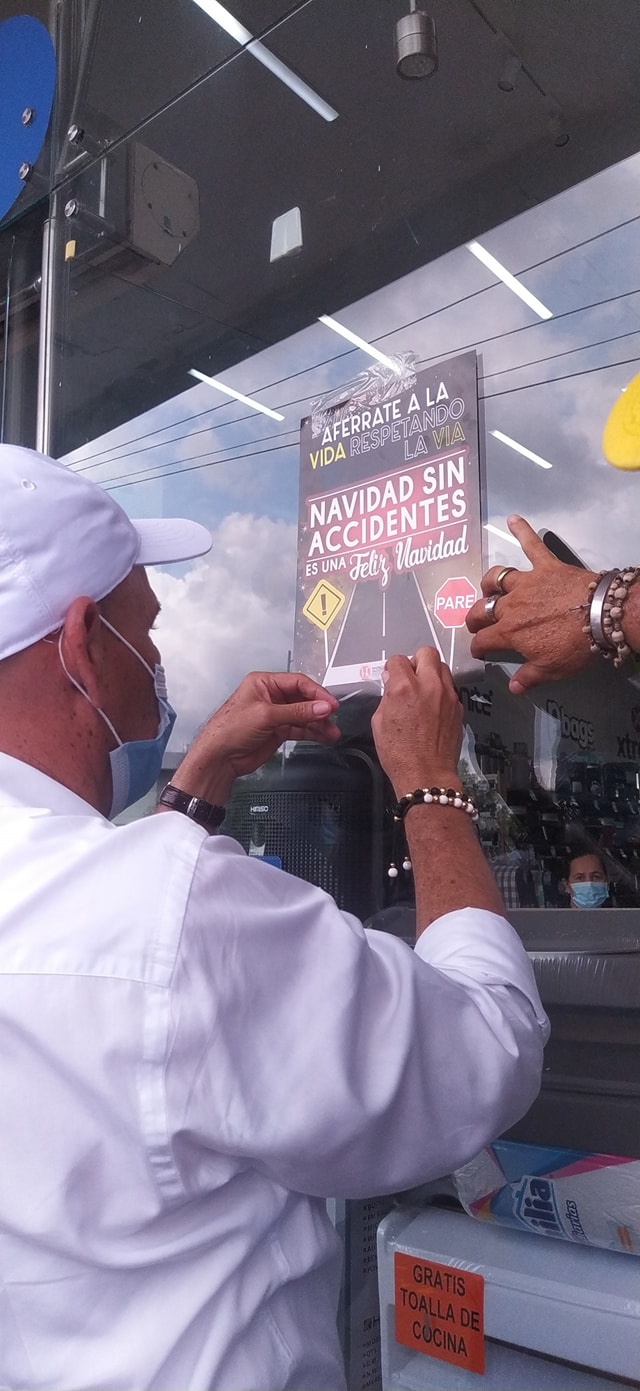 Sistema de Seguridad vial del Distrito.
1. Estrategias de sensibilización a los actores viales.
Pacto por la vida en la vía
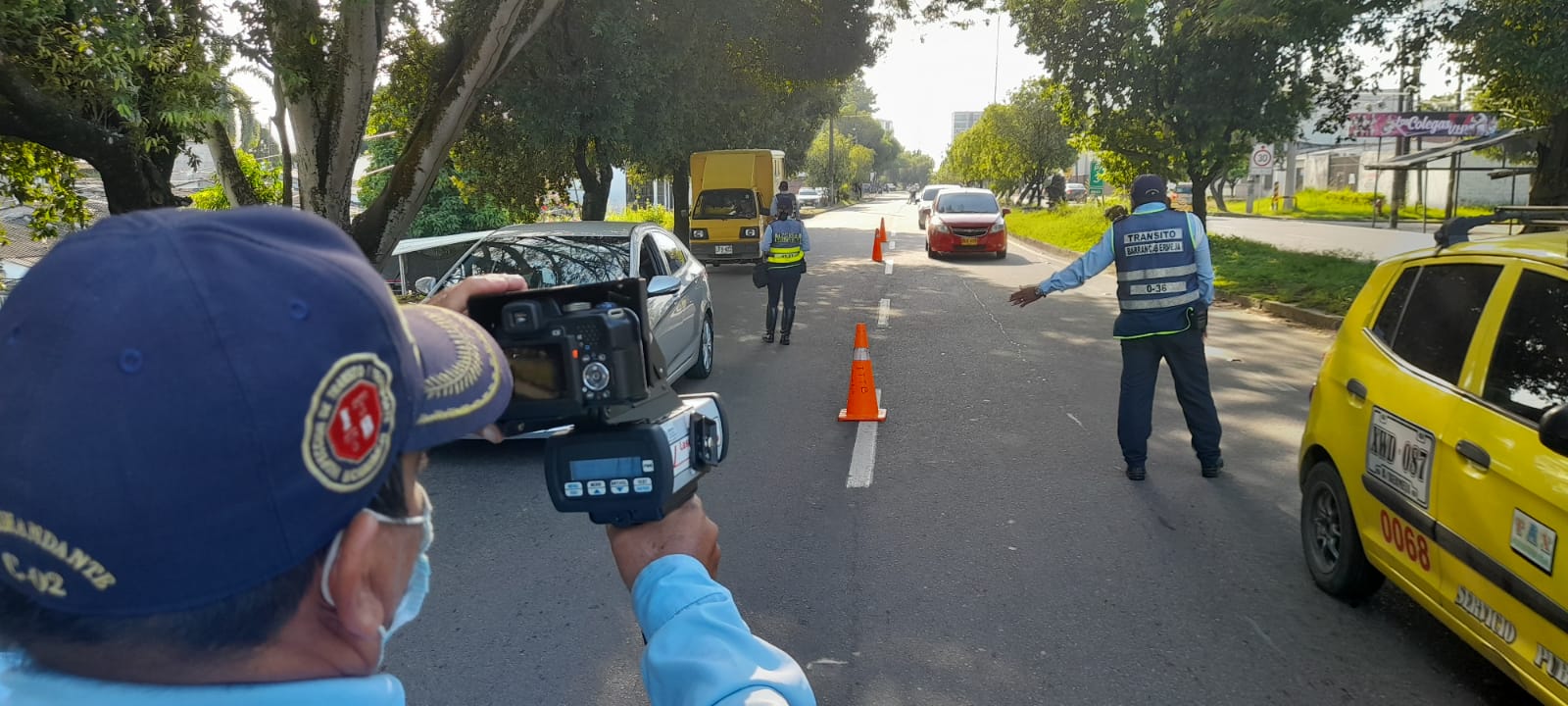 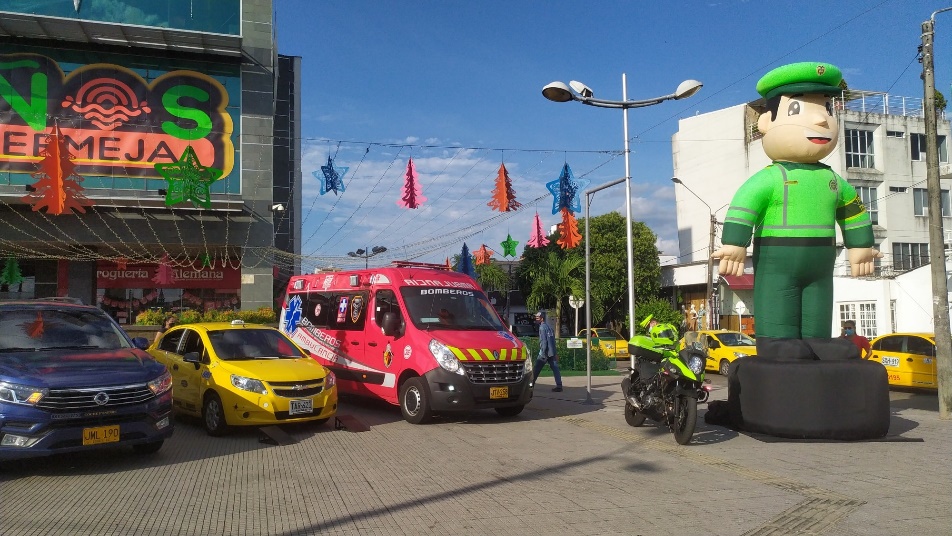 Campaña
Campaña
Control Velocidad
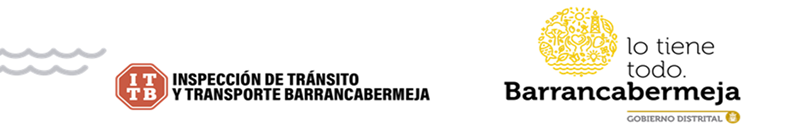 [Speaker Notes: Voz en off: Pacto por la vida en la vía: 
Actividades de sensibilización para respeto al peatón, 
Promover el adecuado estacionamiento,
Control de velocidad, 
Seguridad vial en el barrio,]
Sistema de Seguridad vial del Distrito.
1. Estrategias de sensibilización a los actores viales.
Seguridad Vial a motociclistas
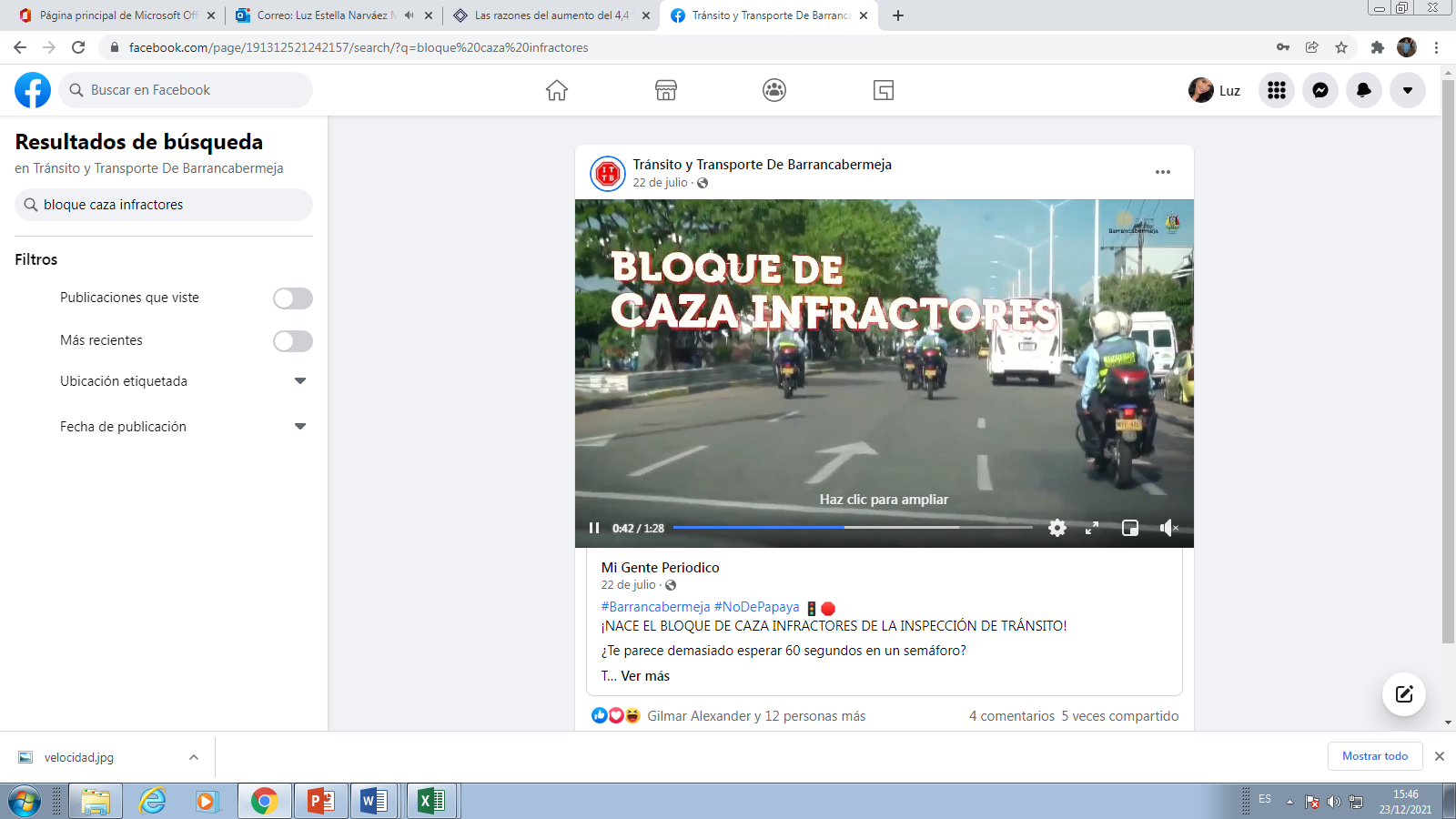 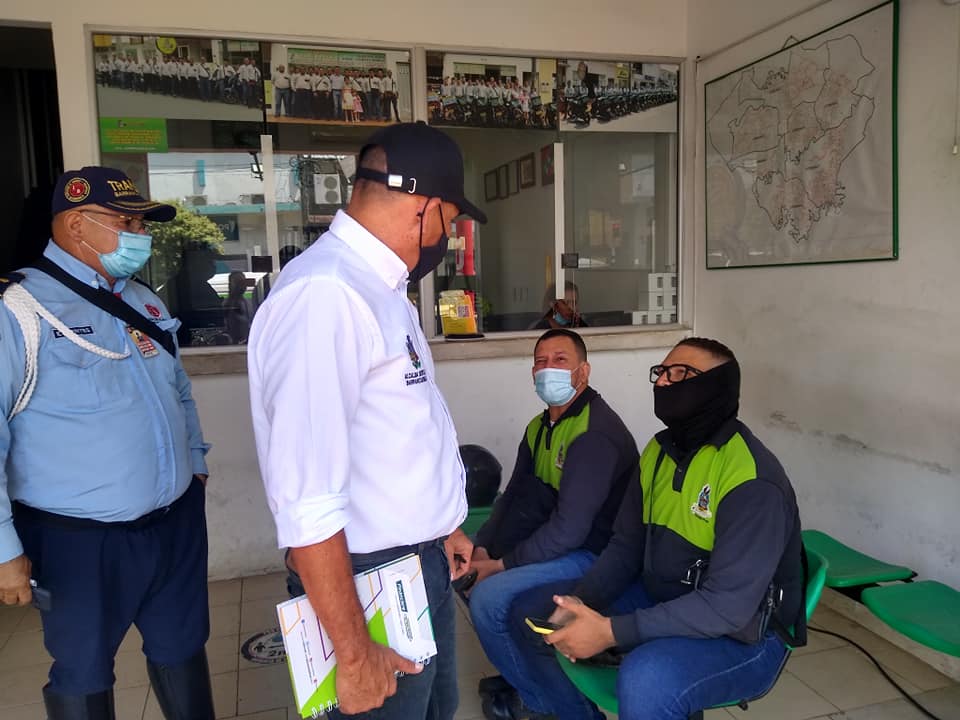 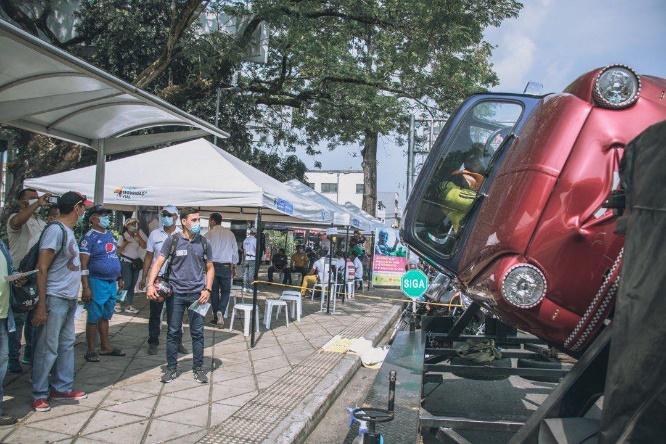 Formación empresas de mensajería
Bloque caza infractores
Ruta Nacional de Seguridad Vial
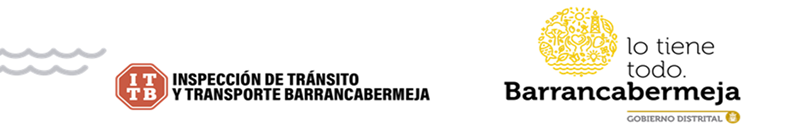 [Speaker Notes: Voz en off: Seguridad Vial a Motociclistas.
- Capacitaciones a motociclistas de empresas de mensajería.
- Bloque caza infractores: dirigido a motociclistas que no respetan la luz roja del semáforo. 
- Ruta nacional de seguridad vial (ANSV): dirigida a motociclistas, una actividad en el año 2021, impacto 512 personas sensibilizadas. 3019 intervenciones pedagógicas.]
Sistema de Seguridad vial del Distrito.
1. Estrategias de sensibilización a los actores viales.
Programa MOTODESTREZAS
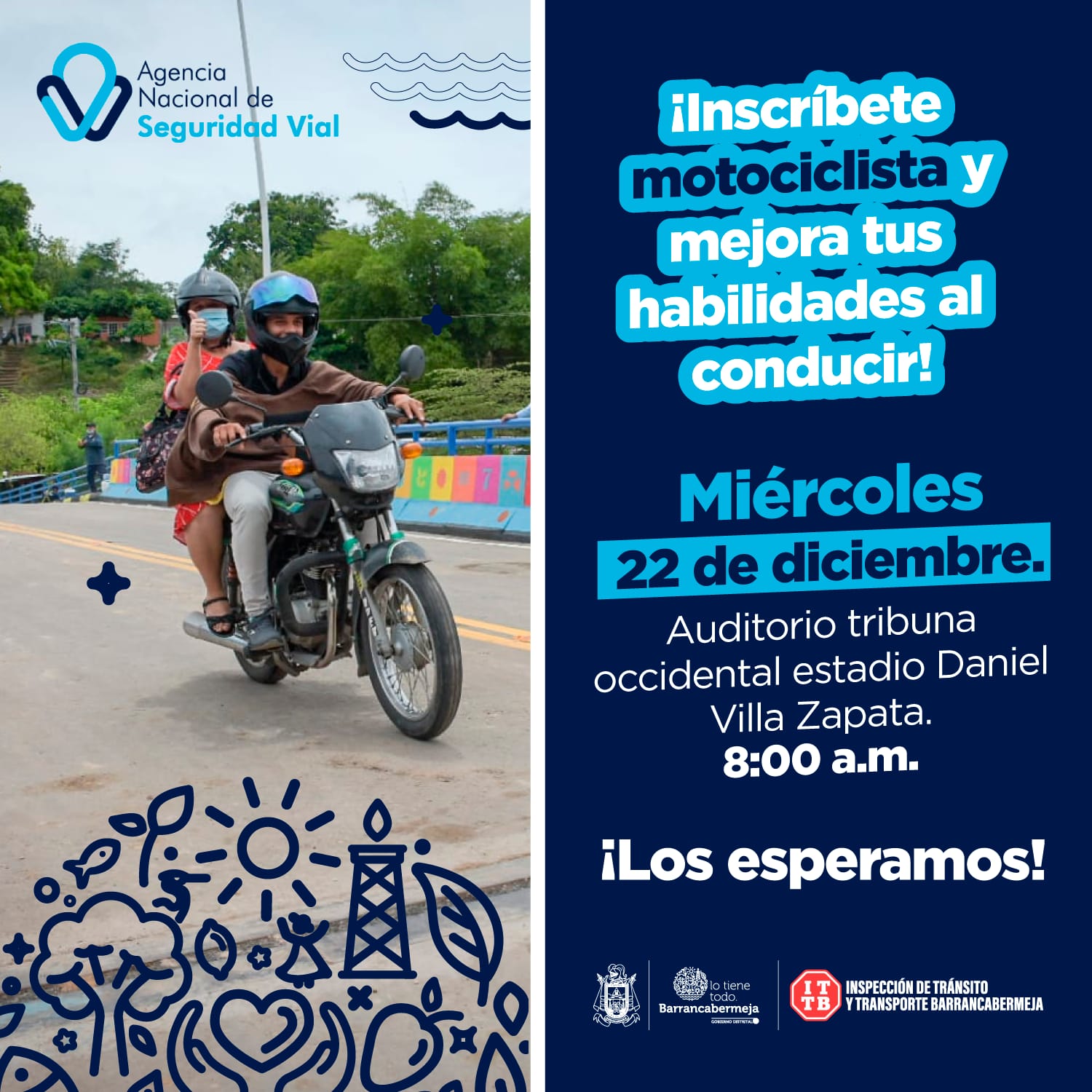 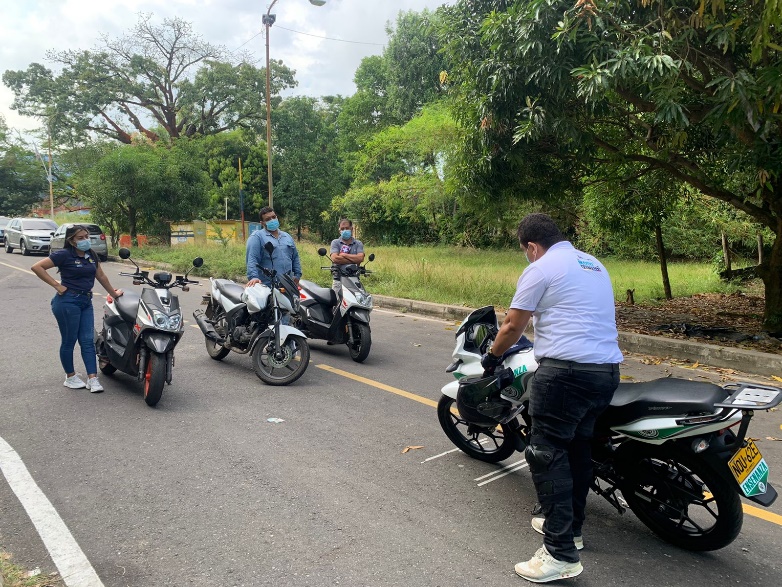 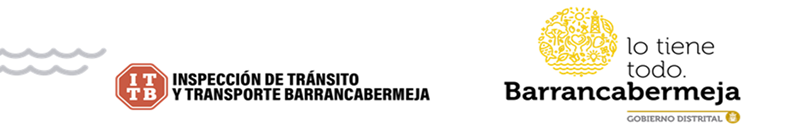 [Speaker Notes: Voz en off: Programa MOTODESTREZAS de la Agencia Nacional de Seguridad Vial.
Dirigido a los motociclistas del Distrito de Barrancabermeja para mejorar sus habilidades y destrezas en la conducción de motocicletas y evitar los riesgos de accidentes en la vía.]
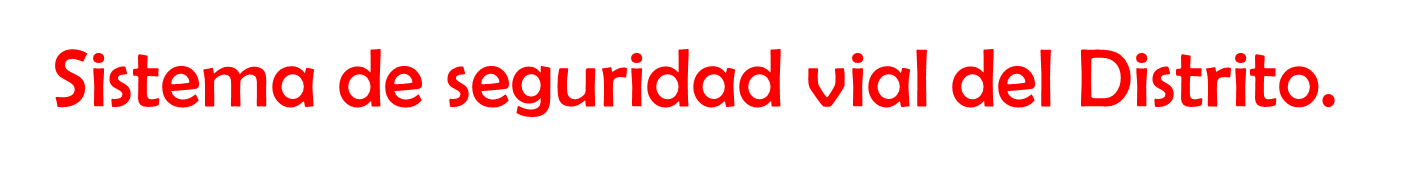 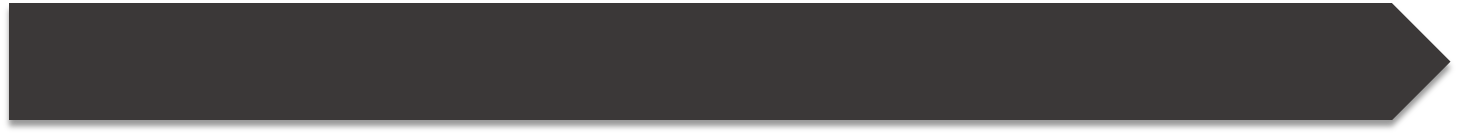 2. Obras de señalización vial implementadas
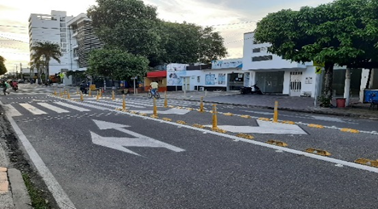 SECTOR – COMUNA/ MEDIDAS DE TRÁFICO CALMADO
Carrera 33 con Calle 55ª, Comuna 2
Carrera 24 entre Calle 48 y Calle 45, Comuna 1
Calle 52 entre Carrera 32 y Carrera 34, Comuna 1
Carrera 52, entre Calles 31 y 27, Comuna 4, Colegio Real de Mares y Colegio El Castillo
Diagonal 56 con Calle 57 entre Carreras 16a y 12 Comuna 2, Comuna 2
Carrera 28 entre Calles 52 y 67, Comuna 2, Comuna 2.
INVERSIÓN: $1.241.549.949  gestión de recursos nacionales (Agencia Nacional de Seguridad Vial).
IMPACTO: Ofrecer infraestructura vial segura con adecuada señalización e implementación de medidas de tráfico calmado para reducir riesgos de accidentalidad y mortalidad por accidentes viales.
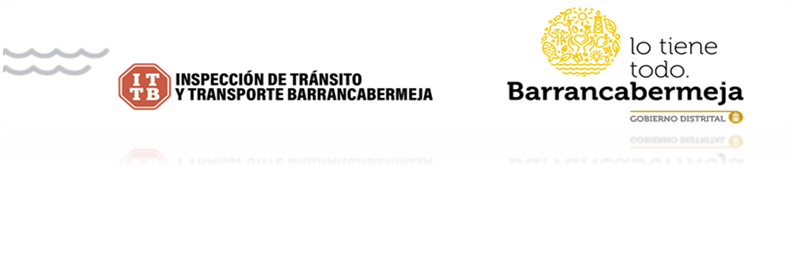 [Speaker Notes: Voz en off: A través del Programa ‘Pequeñas Grandes Obras’ (PGO), gestionado por la ITTB y liderado por la Agencia Nacional de Seguridad Vial (ANSV), desarrollado en contrato interadministrativo con la Empresa Nacional Promotora del Desarrollo Territorial (ENTerritorio), finalizó las intervenciones en 6 puntos críticos de Barrancabermeja, implementando en cada una de ellas dispositivos de seguridad vial para mantener un tráfico calmado, permitiendo así la protección de peatones teniendo en cuenta que son sectores altamente concurridos por estudiantes.]
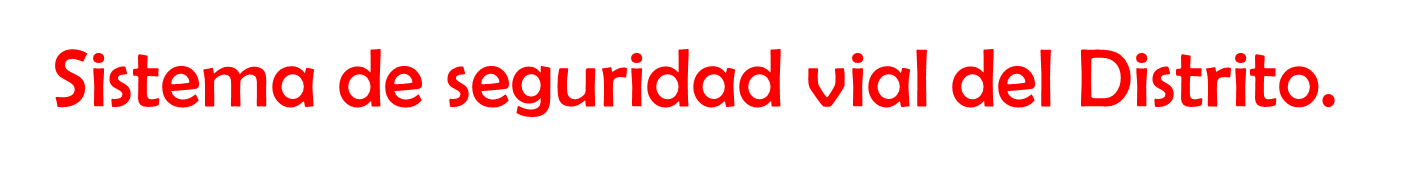 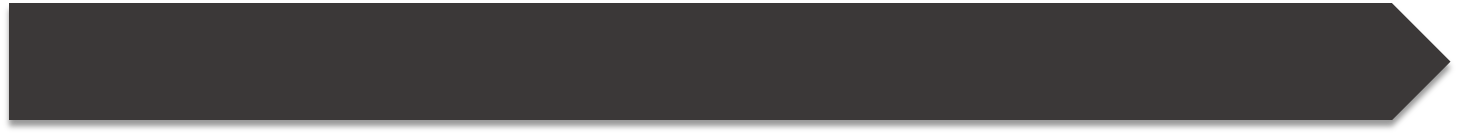 2. Obras de señalización vial implementadas
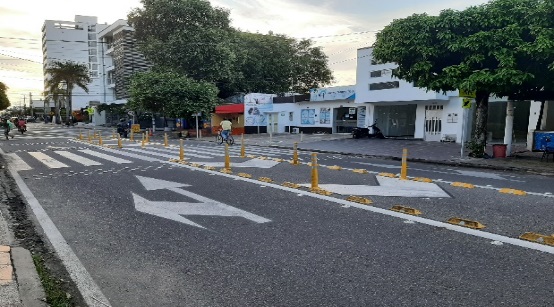 18.452 metros lineales de líneas de carril señalizadas con pintura en plástico en frío.

 4.727 metros cuadrados de marcas viales con pintura en plástico en frío.

    291 señales verticales nuevas instaladas.

    720 metros lineales de bandas sonoras reductoras instaladas.

        6 talleres de educación vial realizados.
INVERSIÓN: $1.241.549.949  gestión de recursos nacionales (Agencia Nacional de Seguridad Vial).
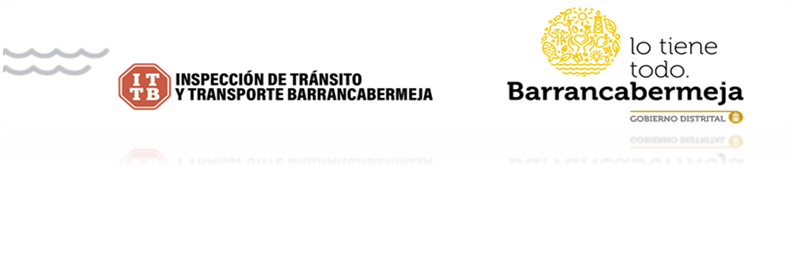 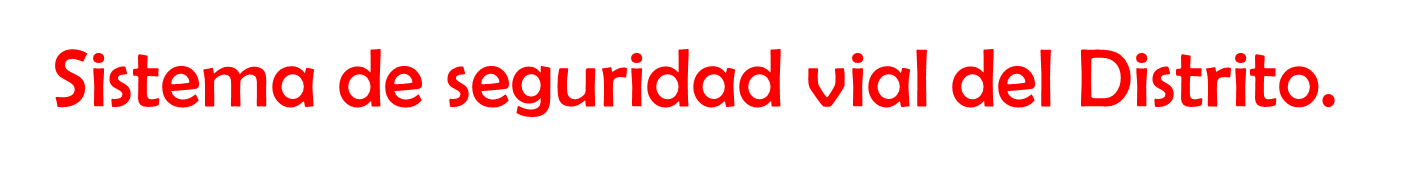 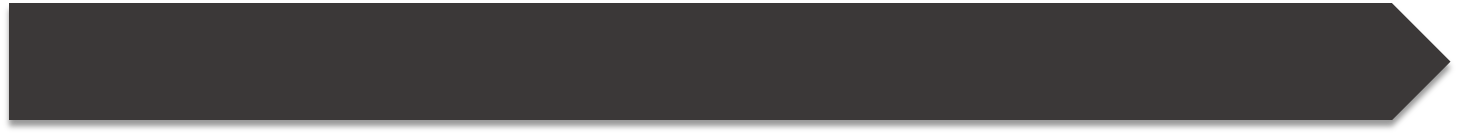 3. Nuevos diseños para Implementación de medidas de tráfico calmado
Avenida 39 - calle 54 Cra 37 comuna 5
Diagonal 60 calle 77 vía Llanito (I.E. Juan Francisco Sarasti)
Calle 53 Cra 17 y 19 Barrio Torcoroma
Cra. 34c entre calle 52 y 52a. Barrio Santana
Calle 61 Diagonal 60 y carrera 34 B. Las Camelias, cruce Postobón
Diagonal 60 transversal 45 Defensa Civil Barrio Las Granjas. Comuna 6
Diagonal 57 Transversal 43C B. El Progreso. Comuna 6.
Carrera 60 Calle 45ª  (Merilectrica –Terrazas del puerto) comuna 7
Calle 52ª carrera 37 barrio Provivienda Comuna 5
Carrera 17 calle 54 Barrio Uribe Uribe, Comuna 2
Diagonal 62 carrera 43 y transversal 42
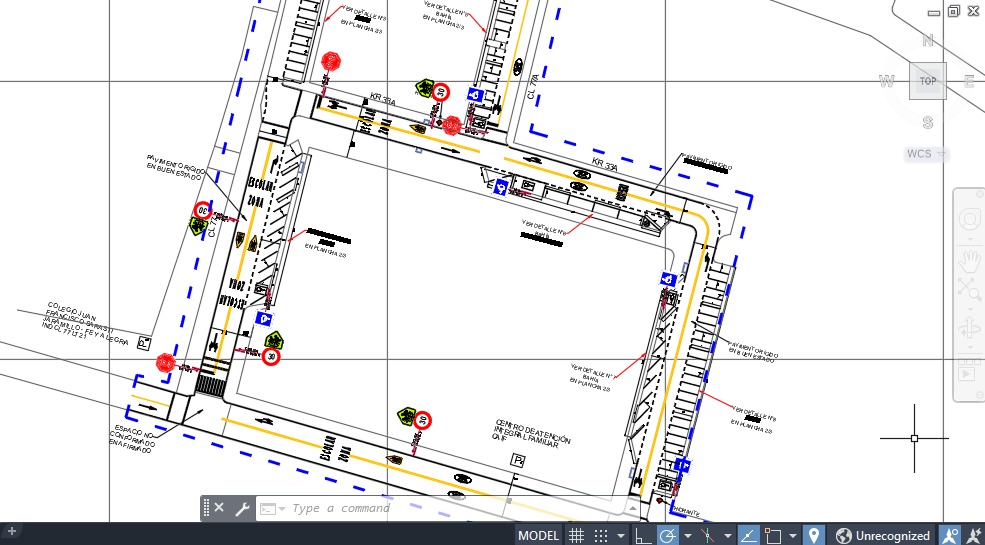 INVERSIÓN: $1.241.549.949  gestión de recursos nacionales (Agencia Nacional de Seguridad Vial).
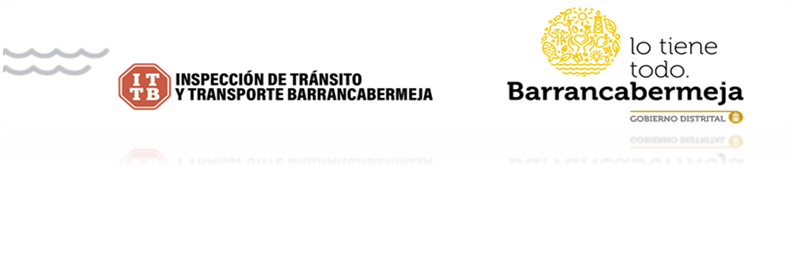 [Speaker Notes: Continuando con el fortalecimiento del Pilar de vías seguras del Plan Local de Seguridad Vial, con el apoyo estratégico y técnico de la Agencia Nacional de Seguridad se realizaron Once (11) nuevos diseños de intervención de Medidas de Tráfico Calmado, en sectores críticos de la ciudad, diseños que han sido socializados con la comunidad, para la vigencia 2022 la ITTB gestionará los recursos necesarios para llevar a cabo las intervenciones anunciadas.]
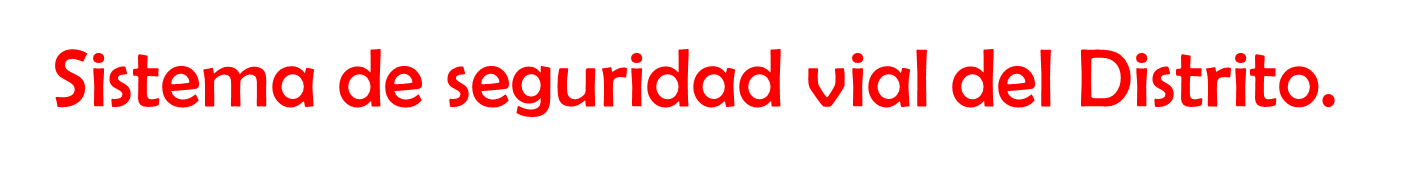 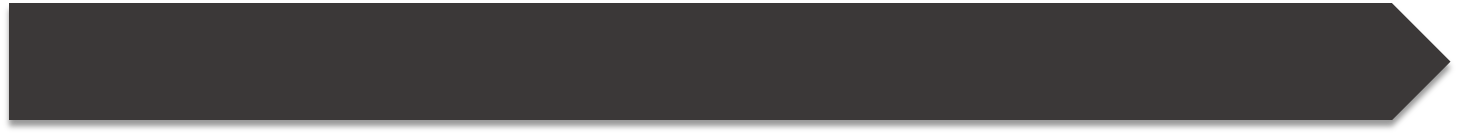 4. SEMAFORIZACIÓN.
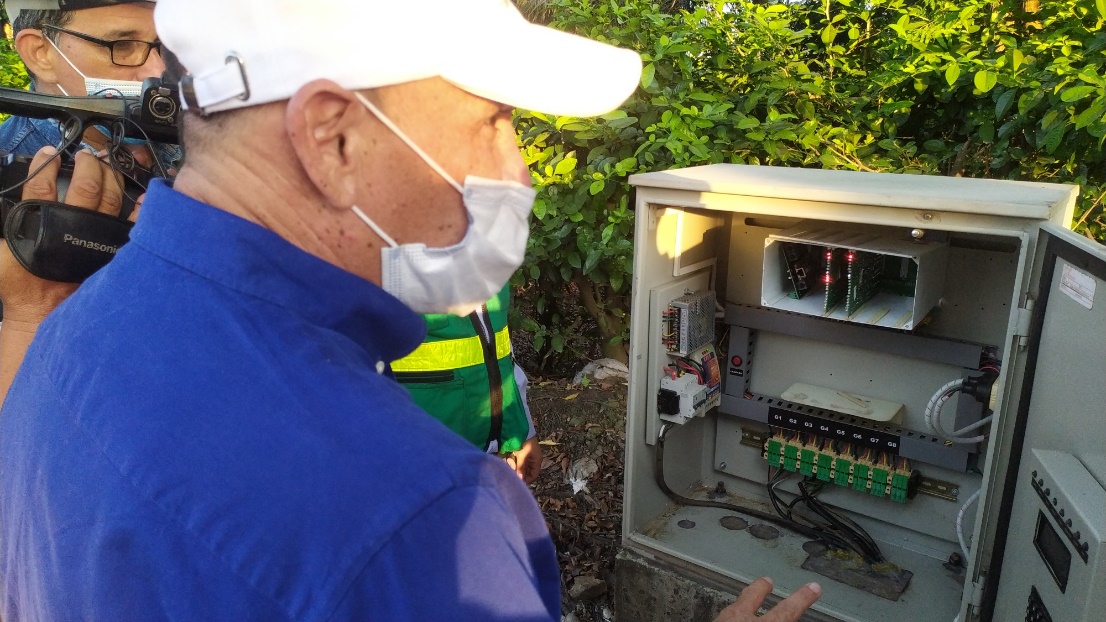 51 intersecciones semafóricas intervenidas con actividades de mantenimiento correctivo y preventivo.

Inversión: $ 179.907.982
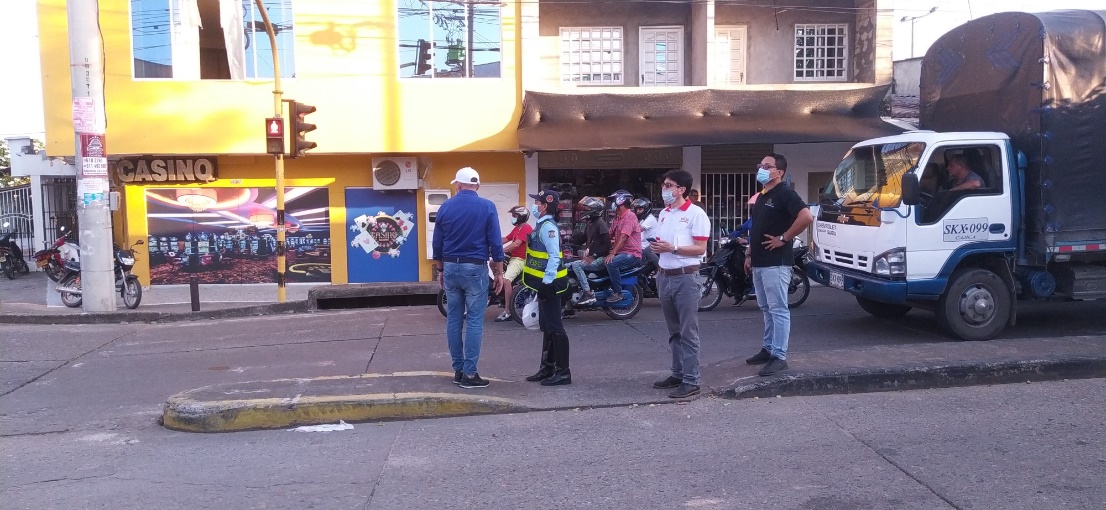 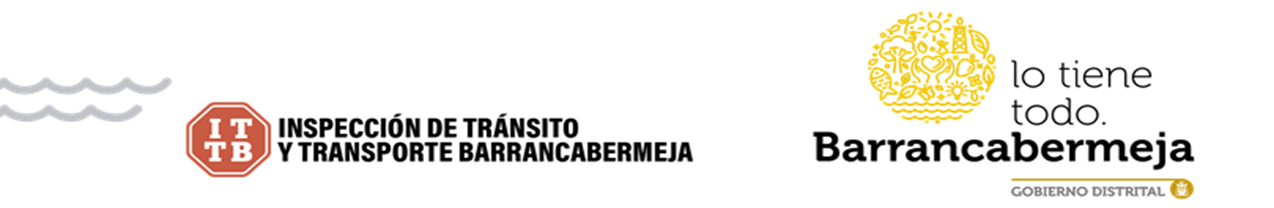 [Speaker Notes: Voz en off: Avanzamos en el mantenimiento y adecuación de los semáforos de la ciudad con el objetivo de prevenir y evitar accidentes en los sectores más transitados.]
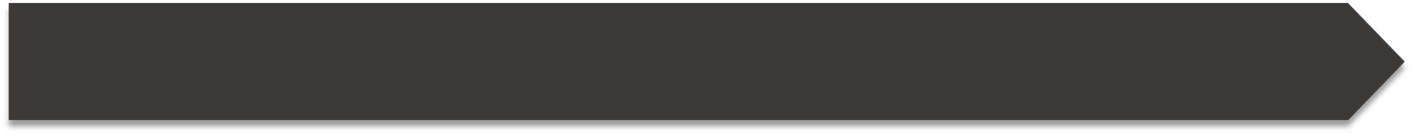 Visitas Técnicas de Seguridad vial.
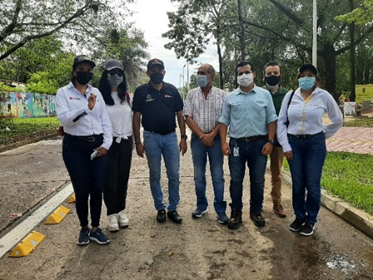 23 visitas técnicas realizadas a los diferentes sectores del Distrito de Barrancabermeja con el fin de atender necesidades de Seguridad vial.
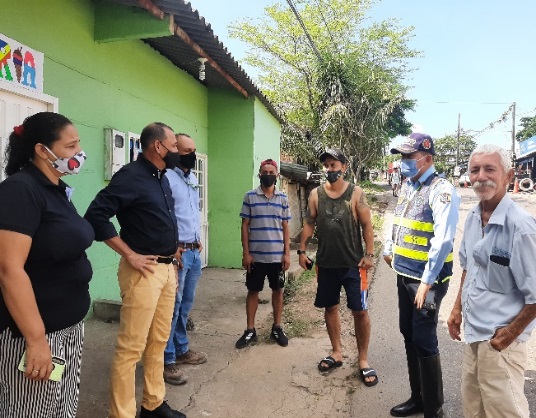 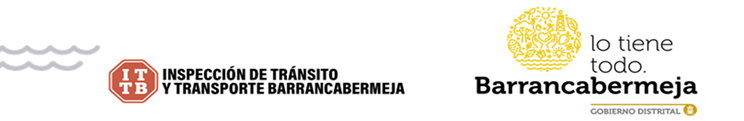 [Speaker Notes: Como estrategia de atención a los requerimiento de los ciudadanos, la Inspección de Tránsito y Transporte de Barrancabermeja realiza visitas técnicas a los sectores solicitados y/o con identificación de puntos críticos de accidentalidad para plantear estrategias de solución a problemáticas de seguridad vial.]
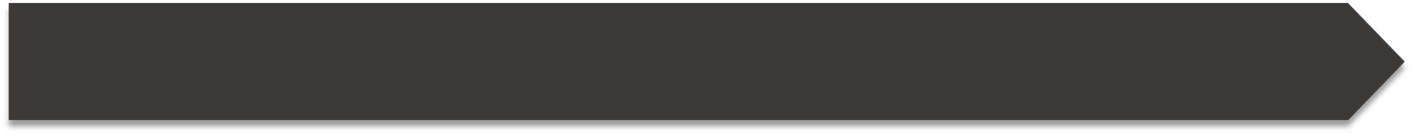 Estrategia Sistema Seguro y operativos de control
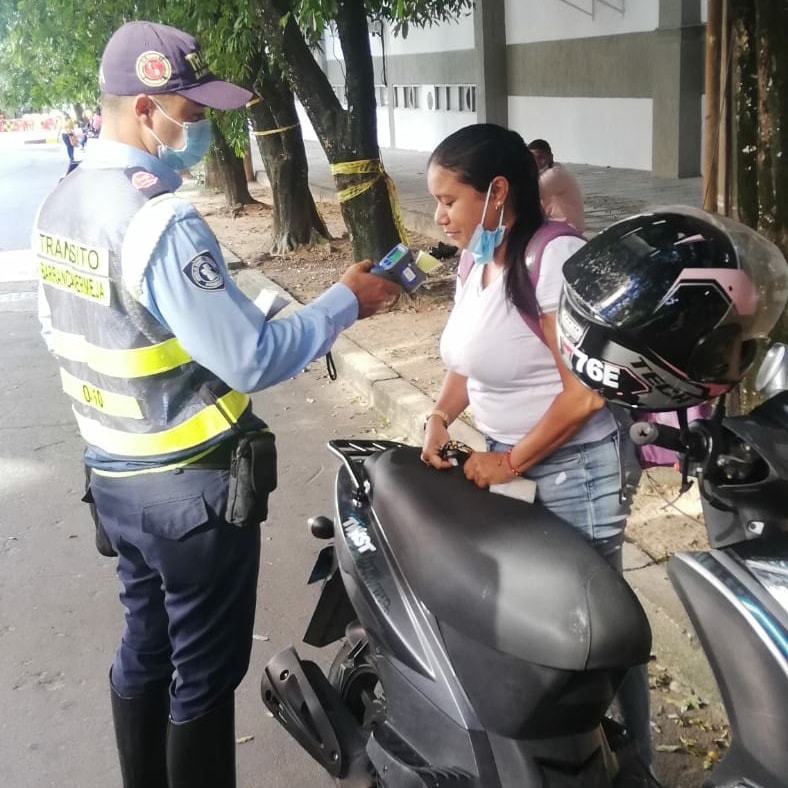 576 Operativos de Control.
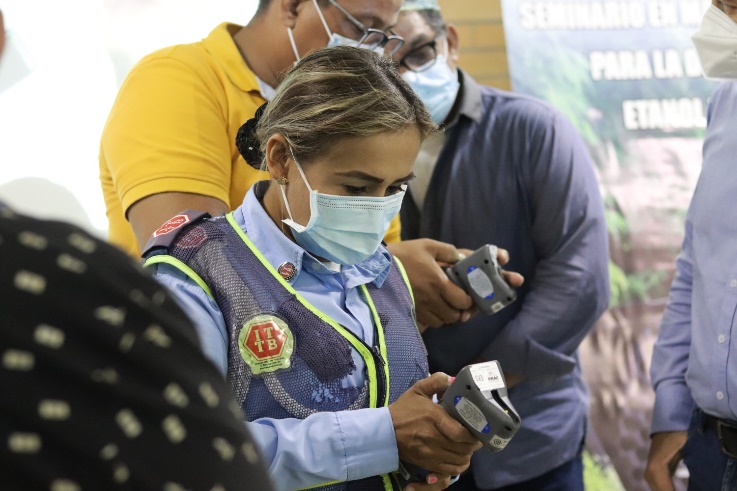 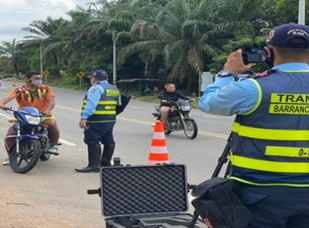 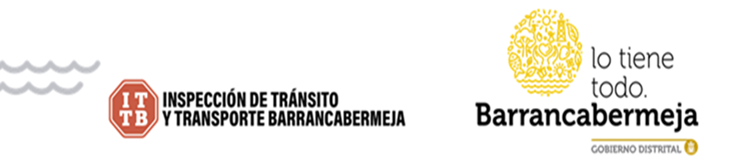 [Speaker Notes: Operativos de control para garantizar el cumplimiento de las normas de tránsito en general, así como revisar el cumplimiento de los documentos vigentes, la ITTB ha realizado el fortalecimiento del cuerpo operativo con jornadas de capacitación y certificación en la operación de alcohosensores, gestionada capacitación de dos agentes de tránsito con el Banco Interamericado de Desarrollo en temáticas realacionadas al fortalecimiento de la Seguridad vial en las diferentes regiones. Entrega de dotación a agentes de tránsito y dotación de elementos para fortalecer los controles operativos, formación de Agentes de tránsito en el programa de MOTODESTREZAS.]
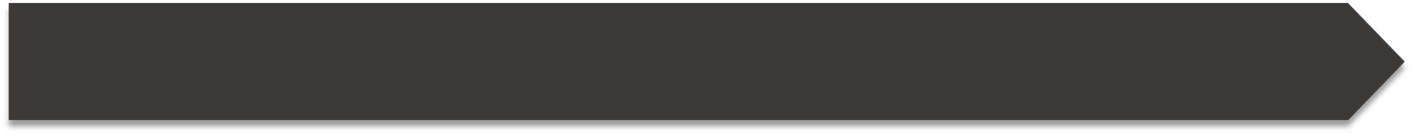 Transporte Público
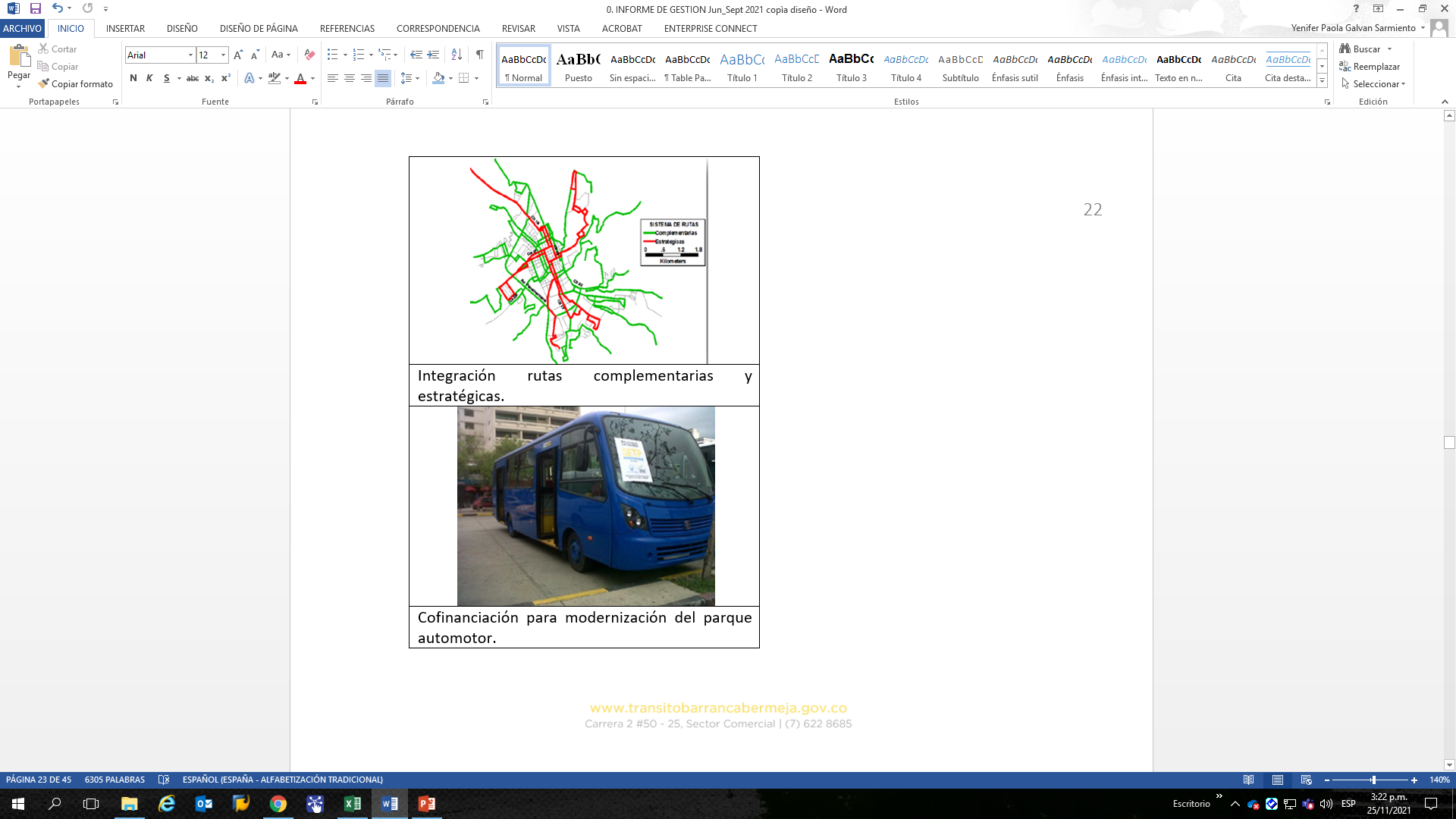 Apoyo y acompañamiento del Ministerio de Transporte - Unidad de Movilidad Urbana Sostenible UMUS. 

Definir viabilidad para formular el proyecto de Sistema Estratégico de Transporte Público (SETP) como servicio de transporte colectivo integrado. mejorando cobertura, accesibilidad y conectividad entre los diferentes sectores del distrito, urbanos y suburbanos, garantizando que la totalidad del sistema de transporte sea accesible a la población
Cobertura.
Accesibilidad y conectividad.
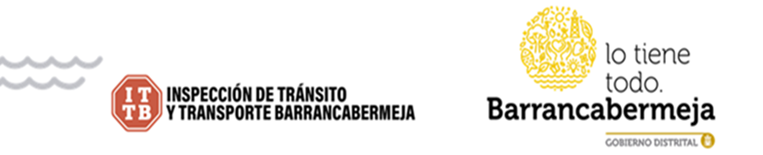 TRÁMITES
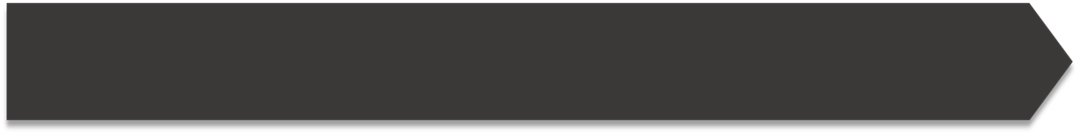 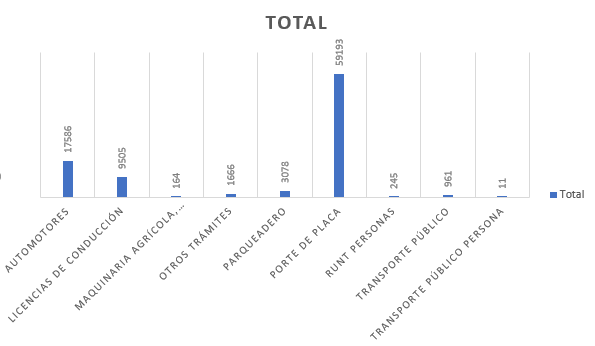 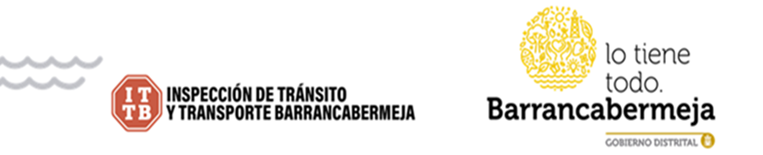 TOTAL DE TRAMITES GESTIONADOS 92409
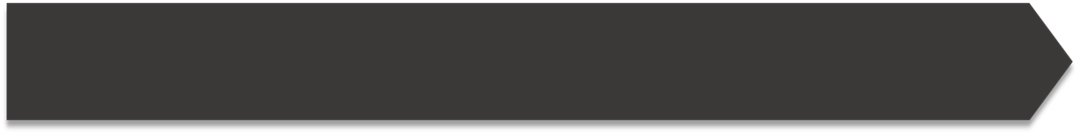 Gestión Contravencional
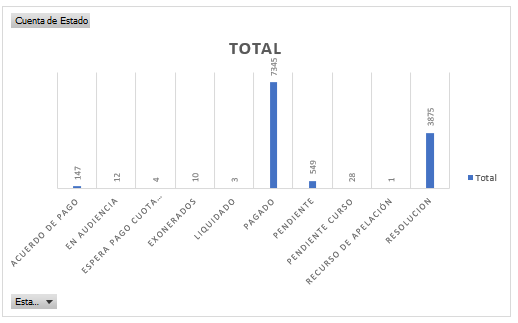 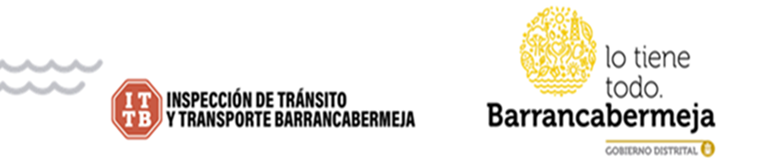 TOTAL DE COMPARENDOS GESTIONADOS 11974
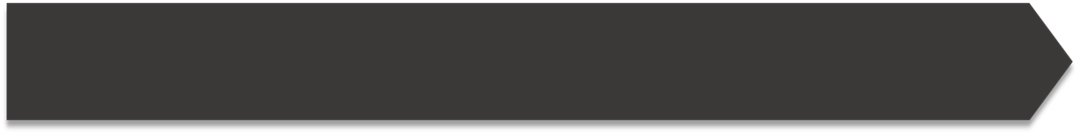 CONTRATACIÓN
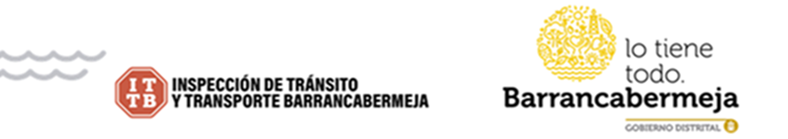 [Speaker Notes: El total de contratación de la ITTB, obedece a los lineamientos de AUSTERIDAD trazados por la entidad, con el fin de superar el déficit financiero presentado en la vigencia, logrando una importante disminución del gasto que permita cerrar la brecha del déficit, es así como la contratación realizada en la presente vigencia está sujeta a las prioridades esenciales de gestión.]
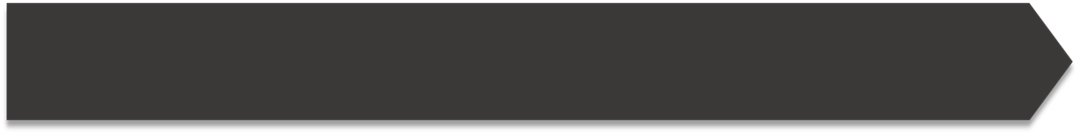 Ejecución Presupuestal
EJECUCIÓN
88,8%
No efectividad en el recaudo $337.374.125 equivalente al 3.2% de un déficit en el recaudo.
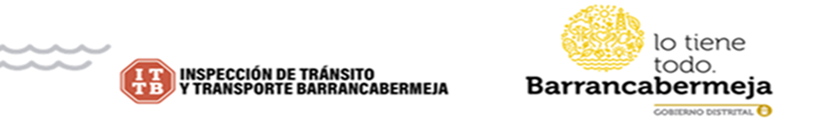 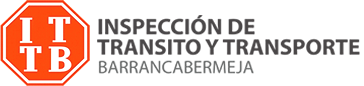 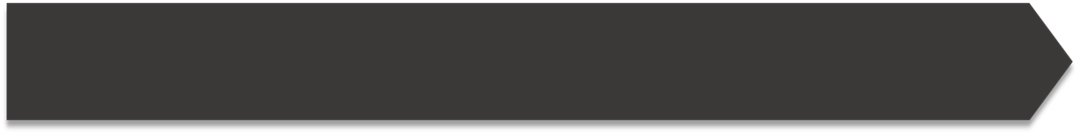 Ejecución Presupuestal
PARTICIPACIÓN

Recursos de capital 	30.8%
Ingresos tributarios	19,0%
Ingresos no  tributarios	50,2%
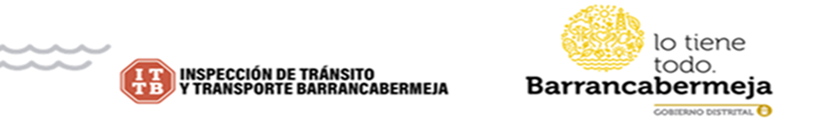 Ejecución Presupuestal 2021 
Indicador presupuestal
Ejec.de ingresos= Recaudo Ene a Noviembre  de 2021 /Presupuesto Ene a Noviembre de 2021
                                    
$10.480.886.035 /  $10.818.260.153 = 96.8%
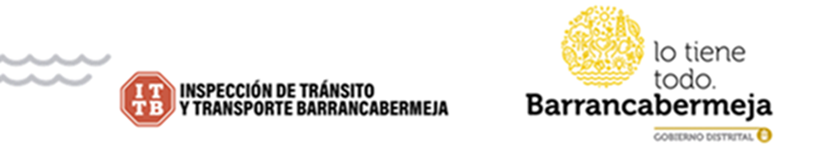 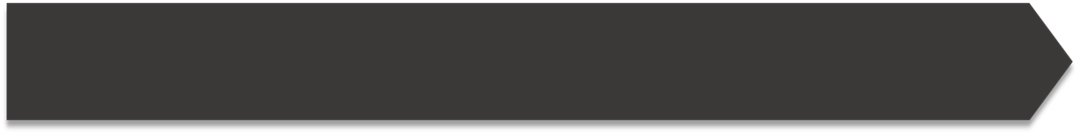 Ejecución Presupuestal
ADOPCIÓN Y
CUMPLIMIENTO 
PLAN DE AUSTERIDAD
EJECUCIÓN
72.2%
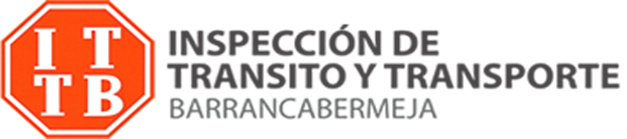 Ejecución de Gastos
PARTICIPACIÓN
Gastos de funcionamiento 	98.8%
Deuda Pública 			     0% 
Inversión  			  1.2%
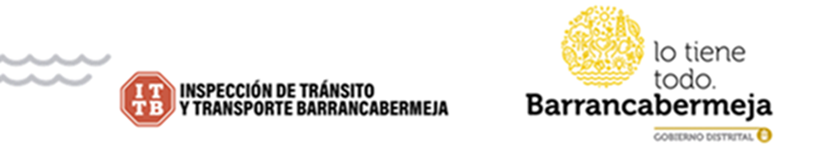 Análisis de gastos
INDICADOR CAPACIDAD DE FUNCIONAMIENTO
GASTOS DE FUNCIONAMIENTO   Vs   INGRESOS CORRIENTES
 GASTOS DE FUNCIONAMIENTO EJECUTADO / INGRESOS CORRIENTES RECAUDADO  =
		$8.400.447.637 / $7.261.055.086 = 115%
La Inspección de Tránsito y Transporte de Barrancabermeja con los recursos que recauda de los ingresos corrientes, No alcanza a cubrir los gastos de funcionamiento, luego se puede decir que por cada $100 que se recaudó de ingresos corrientes, se incurrió en gastar en funcionamiento los $100 más $15.
GASTOS DE FUNCIONAMIENTO   Vs   GASTOS TOTALES
  GASTOS DE FUNCIONAMIENTO EJECUTADO /  GASTOS TOTALES EJECUTADO   
$8.400.447.637/8.526.186.026= 98.8%
Por cada $100 que la entidad invirtió en gastos, $98,8 fueron destinados a funcionamiento.
Por otro lado la entidad le adeudó a 31 de mayo a los funcionarios, proveedores y terceros la suma de  $2.001.590.451,86,
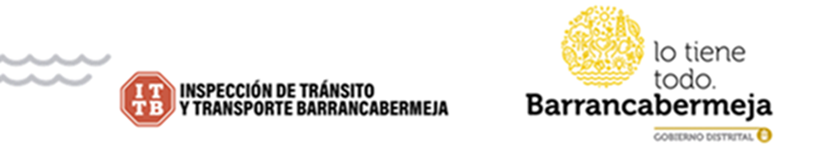